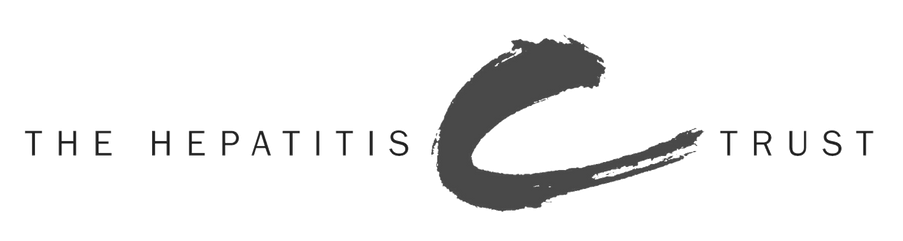 Community-led models for improving care in prison: successes and challenges
Julia Sheehan 
National Womens Criminal Justice Manager 
The Hepatitis C Trust
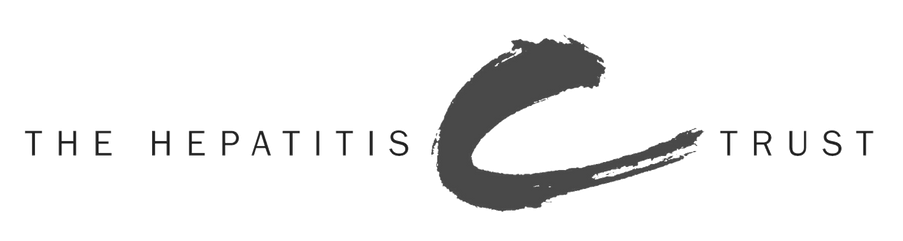 BACKGROUND INFORMATION
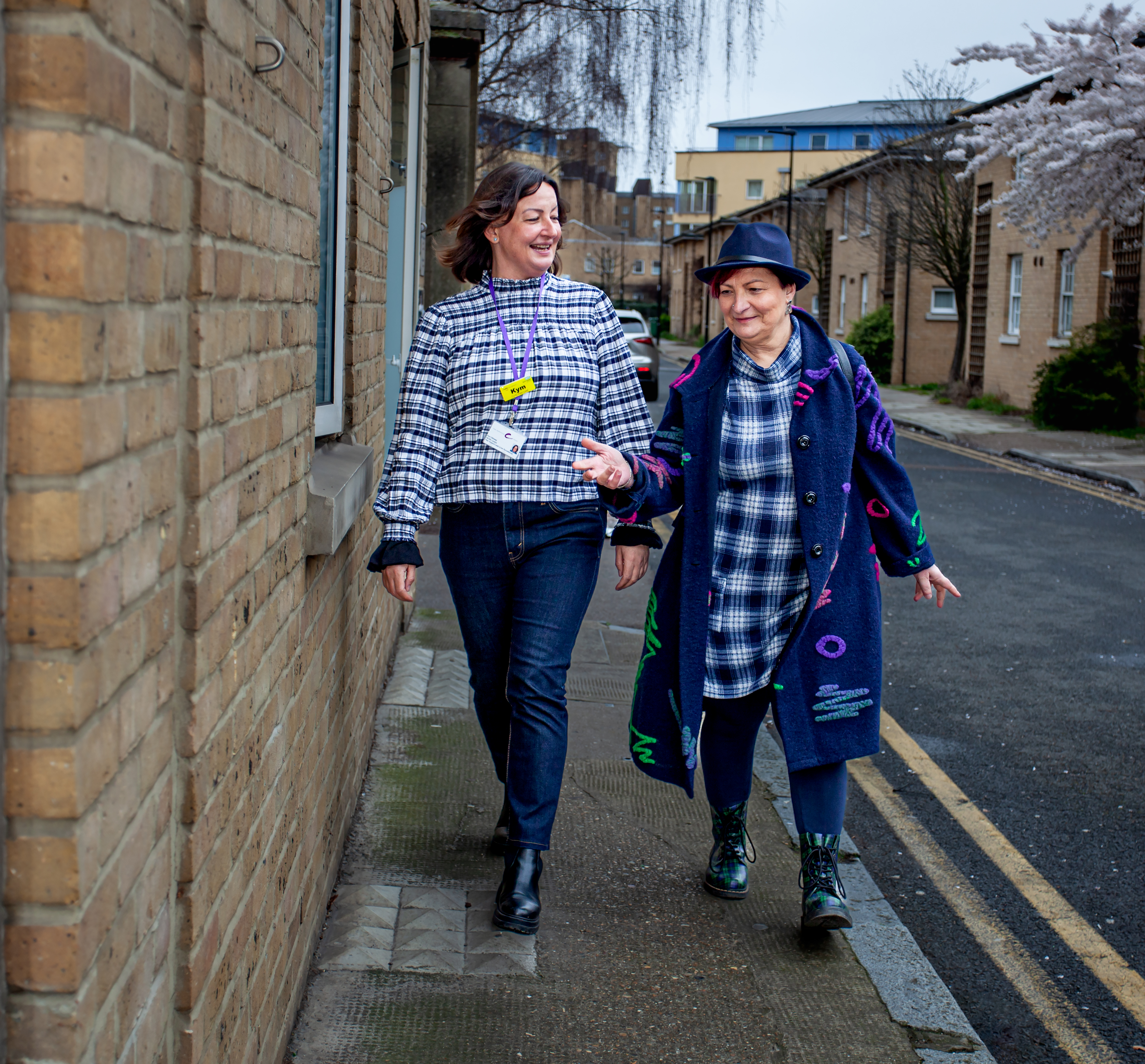 Established in 2000 – we are a peer-led and peer-run organisation which provides information, support and advocacy services for people affected by hepatitis C. ​
​
Over 95% of our staff have lived experience of hepatitis C, substance misuse and or criminal justice​
​
Community peer model was developed in 2010; and rolled out into prisons nationally in 2018 

160 paid staff and over 300 volunteers working across local communities and the national prison estate – 130 staff deliver peer services​
​
Over the last 4 years we have tested 97,000 people and supported over 15,000 through treatment.
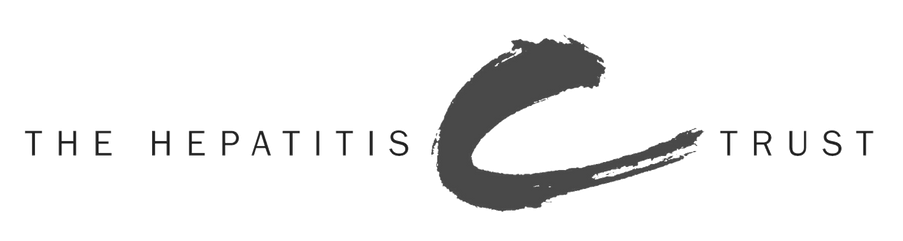 WHAT WE DO
Prison peer teams
Partnerships​
 - Prison staff​
 - Health Care​
 - Substance misuse​
 - Mental Health
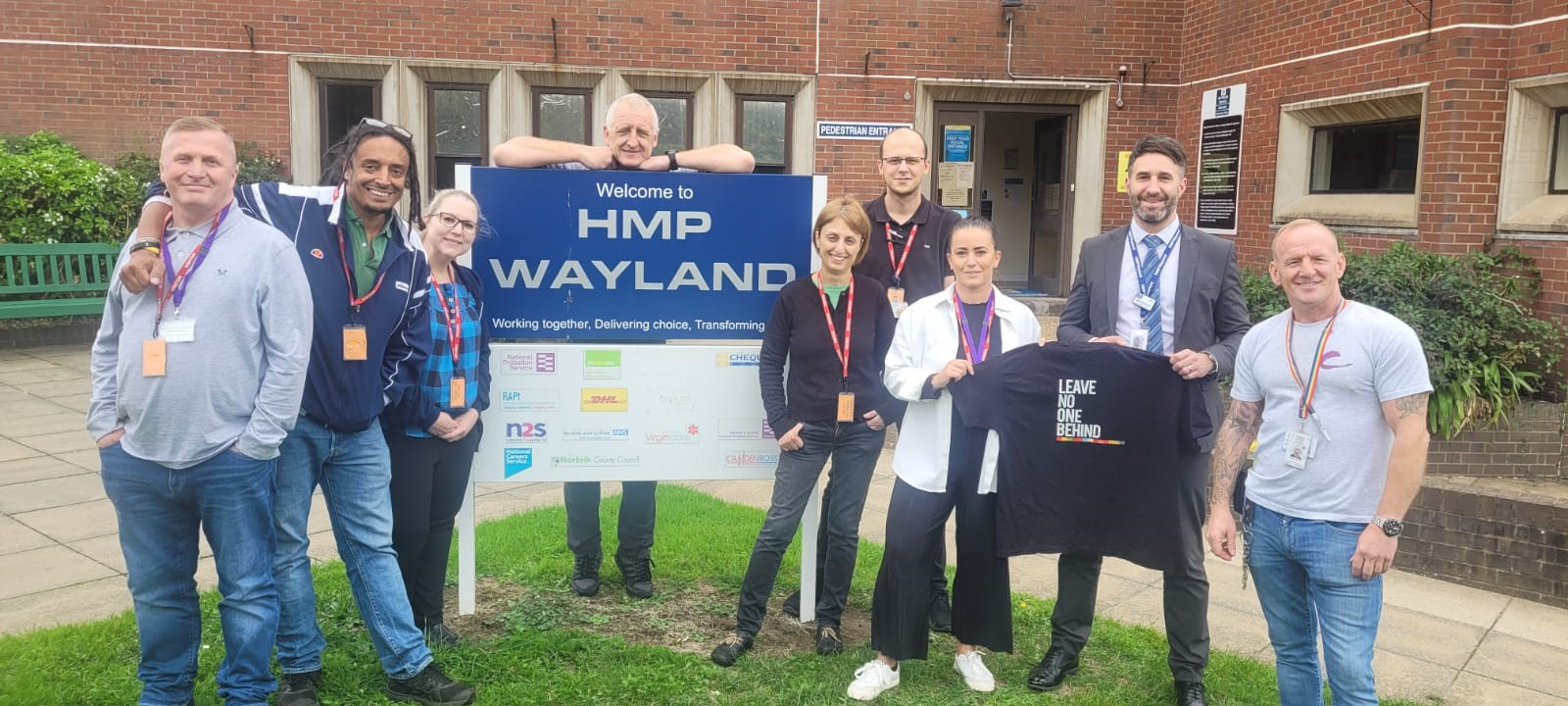 Activities​
- Prison staff training​
- Promotional Materials ​
- Support clinics
- Education/P2P workshops​; raising awareness of hepatitis C, transmission routes, harm minimization​​
- HITTs
- Wing based outreach
31 paid staff + 186 volunteers
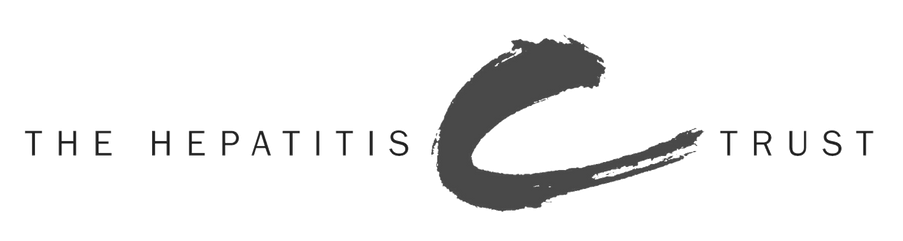 Prisons IN ENGLAND
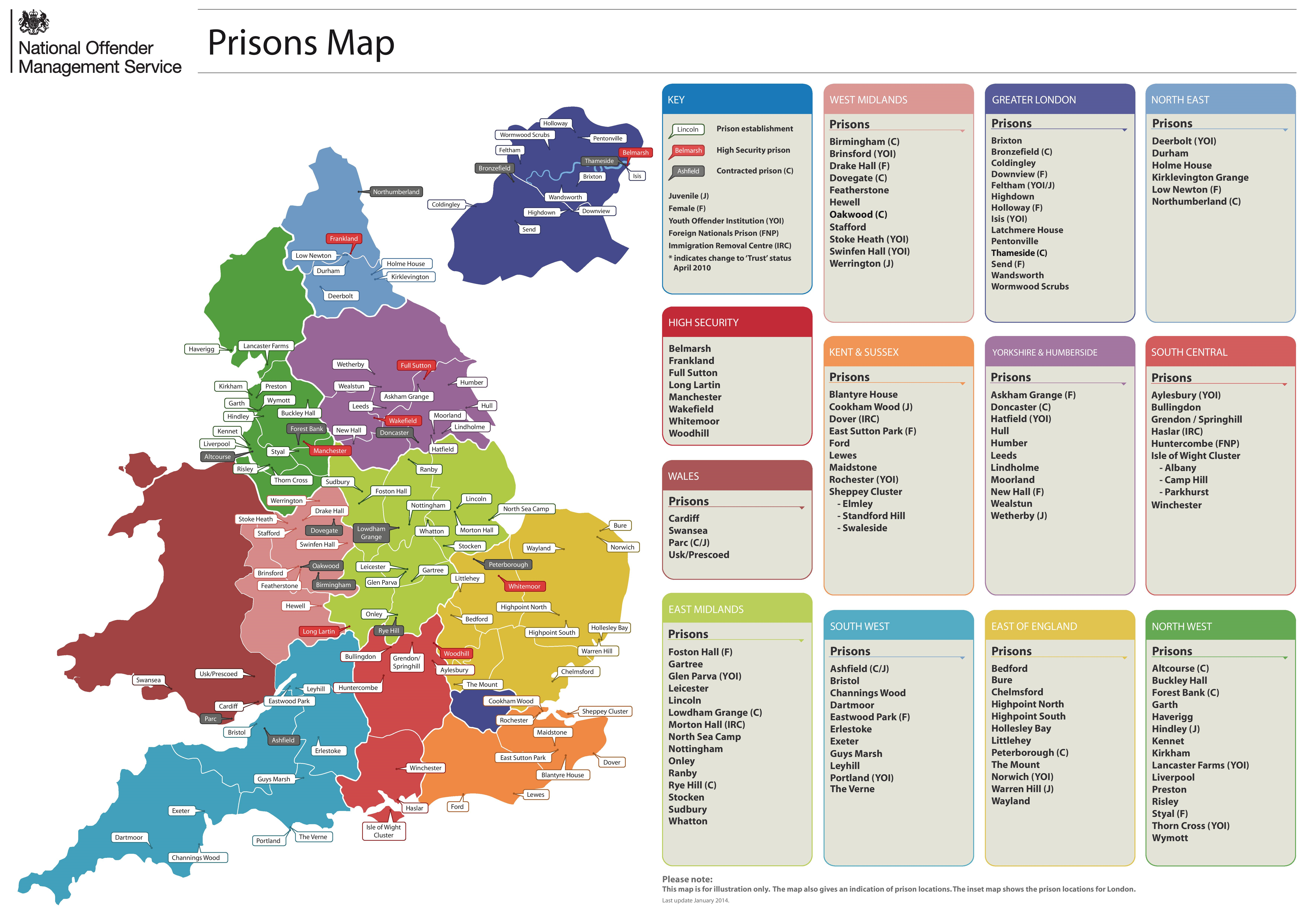 102 Male prisons ( mixture of Reception, sentenced )
12 Female Prisons 
5 Immigration Removal Centres

Male Population – 80,000
Female Population 3,300
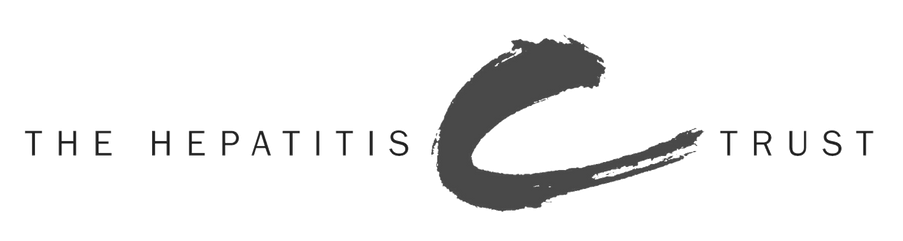 SUCCESSES AND CHALLENGES
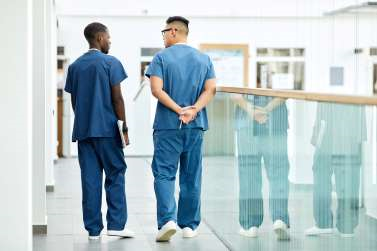 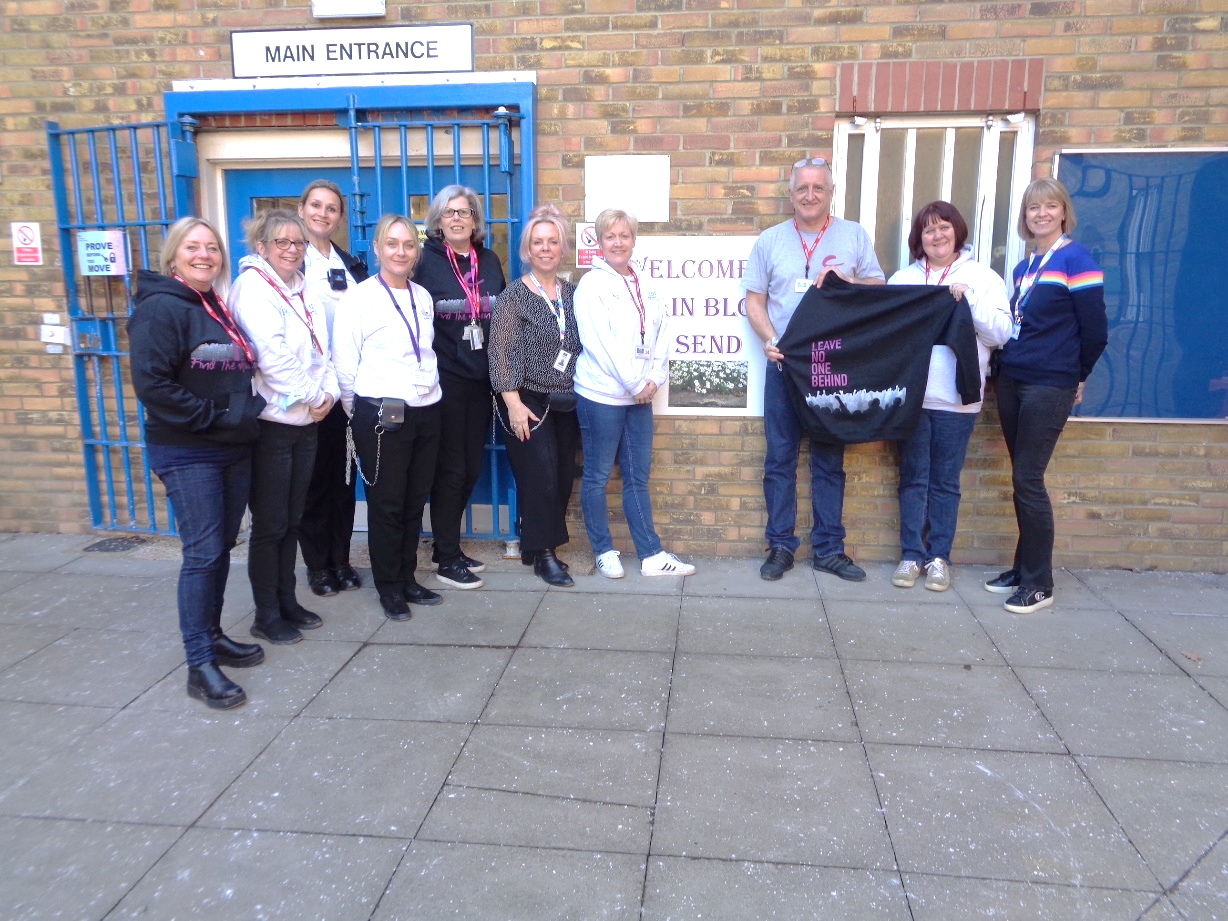 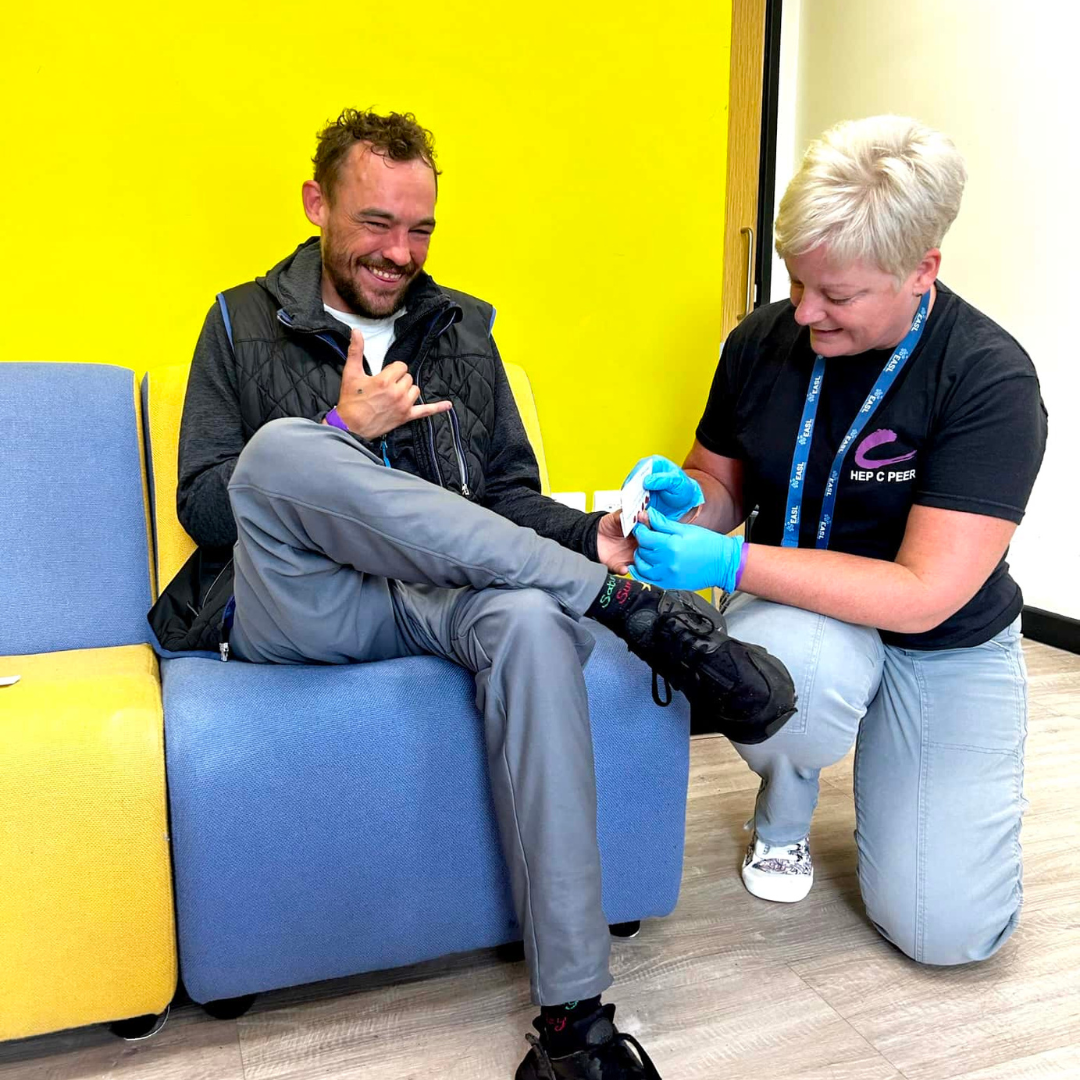 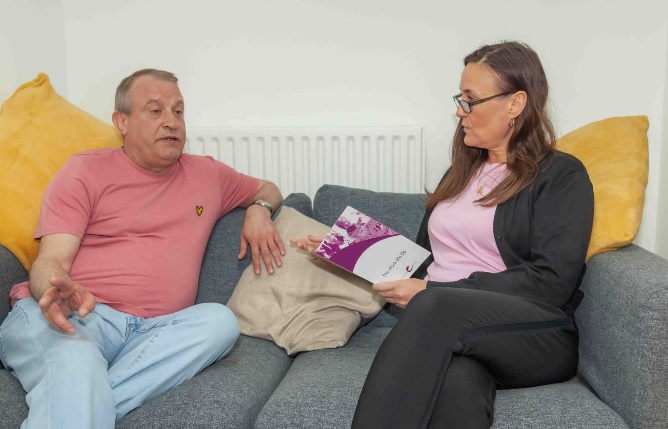 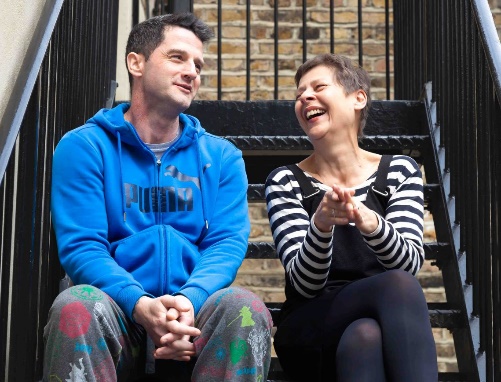 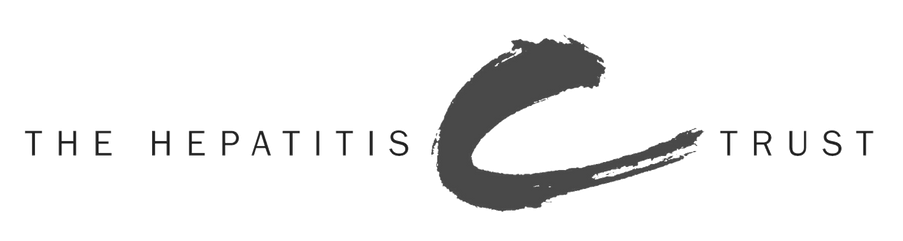 PRISON PEER PROGRAMME 2018-23
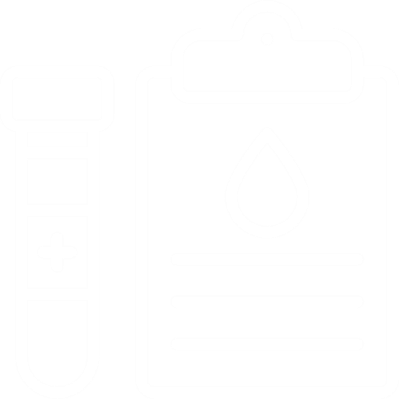 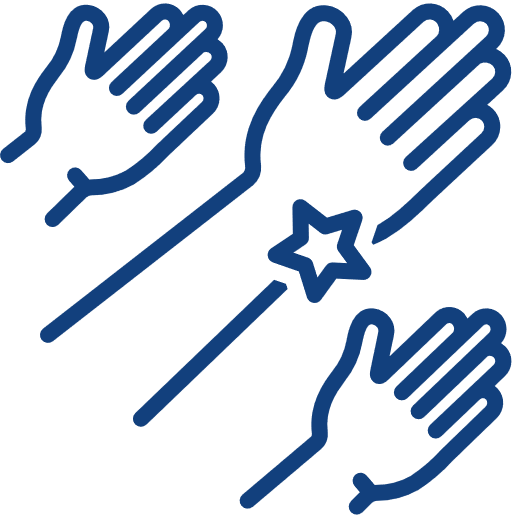 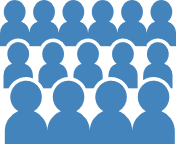 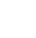 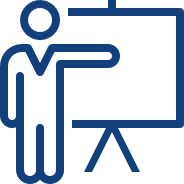 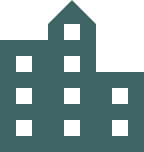 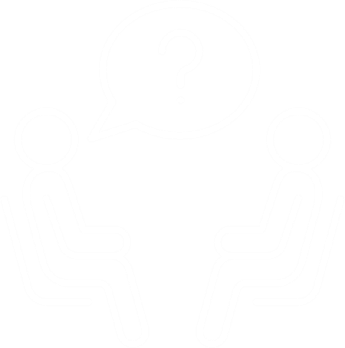 HEPATITIS AWARENESS TRAINING
HAT/P2P TALKS DELIVERED TO PRISONERS
OUTREACH ENGAGEMENTS
NUMBERS TESTED
TREATMENT SUPPORT
WHOLE PRISON TESTING (HITTS)
64
14
1,208
10,355
130,438
43,539
6,166
HITT EVENTS
STAFF
MAINTAIN MICRO ELIMINATION
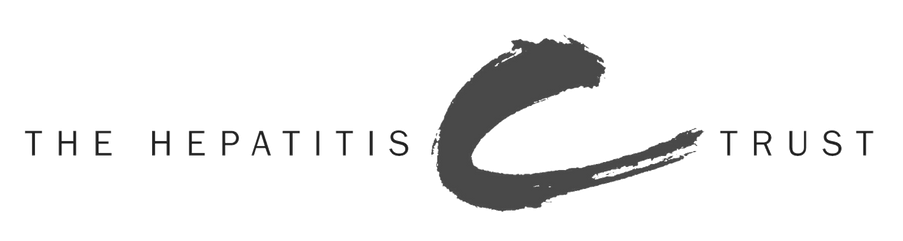 KEY MAGIC INGREDIENTS
Collaboration & Partnerships
Buy-in from criminal justice
Peer volunteers
National funding from the Department of Health
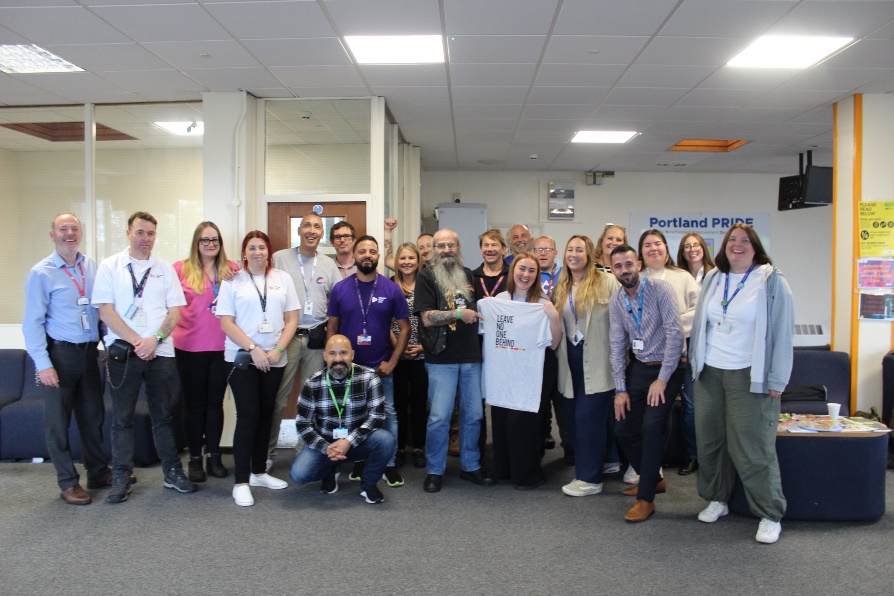 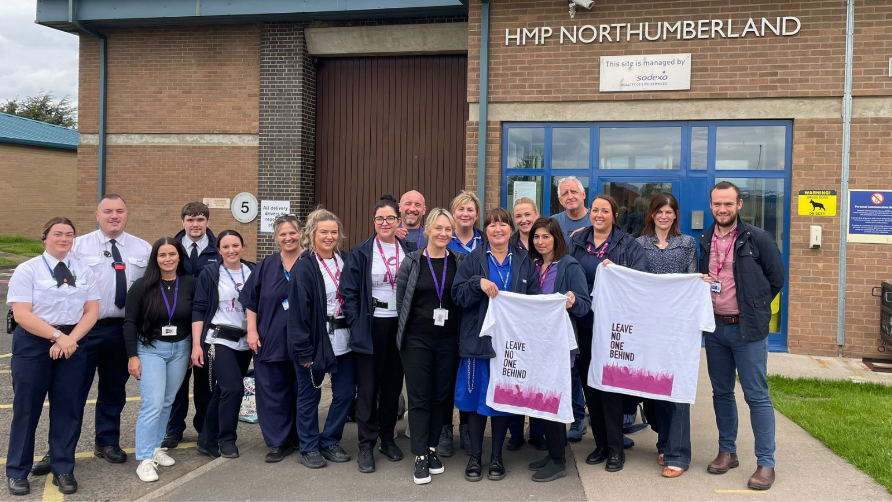 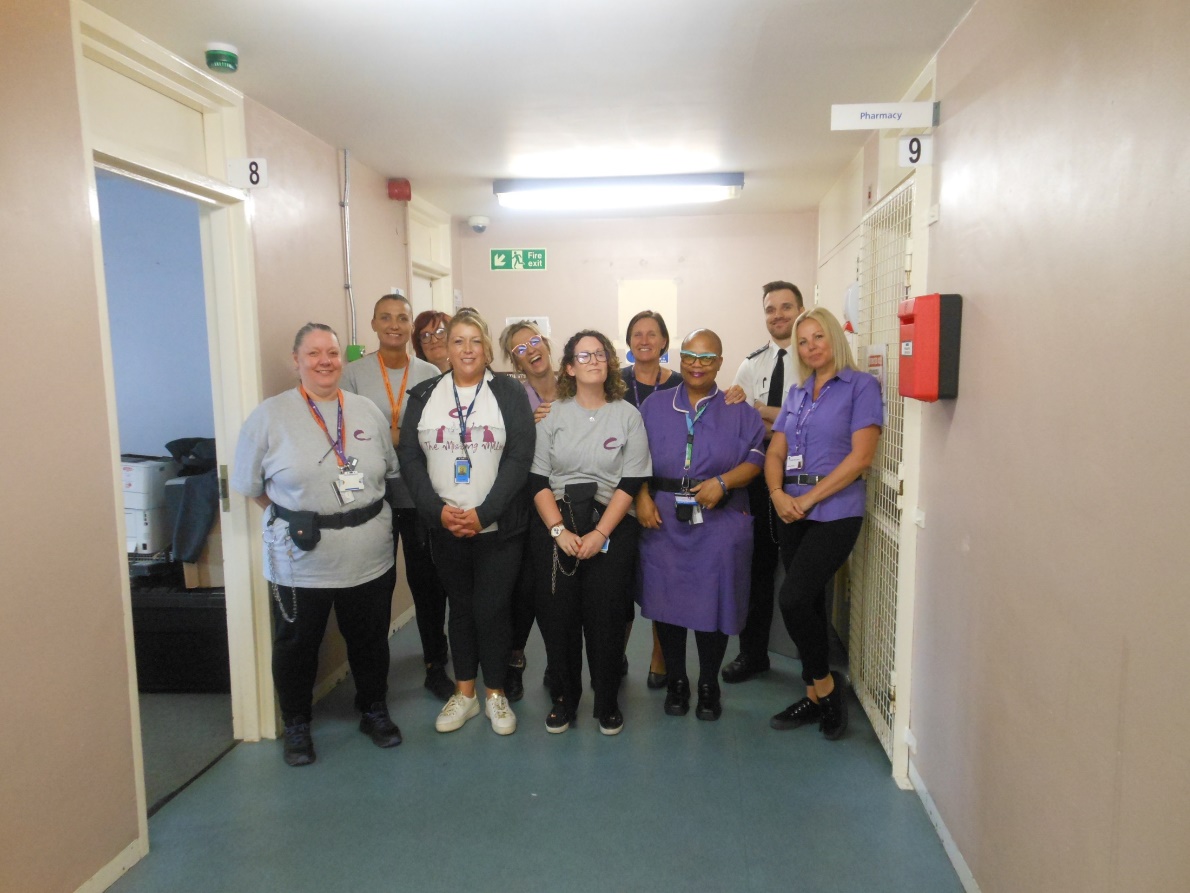 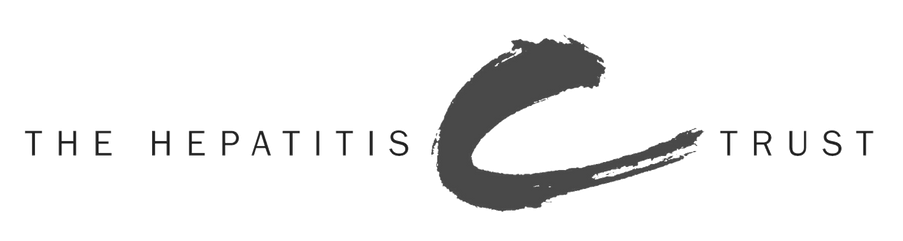 Challenges
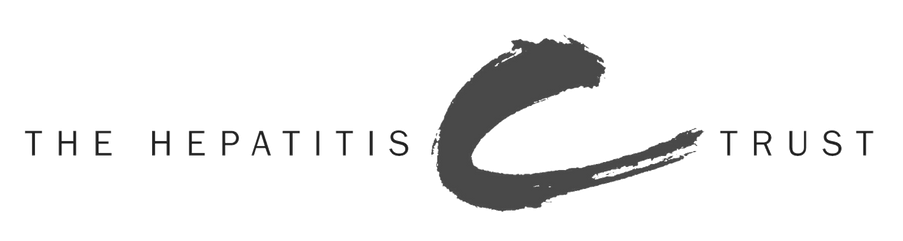 PERSONAL EXPERIENCE
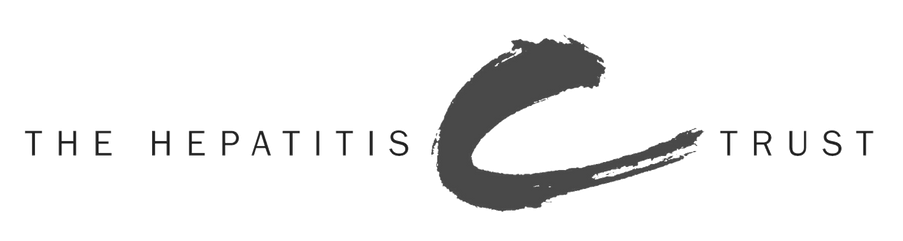 Take home messages
Prison healthcare services that are funded by the Department of Health and buy-in from Justice Services; importantly the prison Governor
Continuity of care from prison to community 
Maximise the opportunity to address health needs while in prison 
Now is the time to focus on people serving sentences in the community; probation 
PEERS
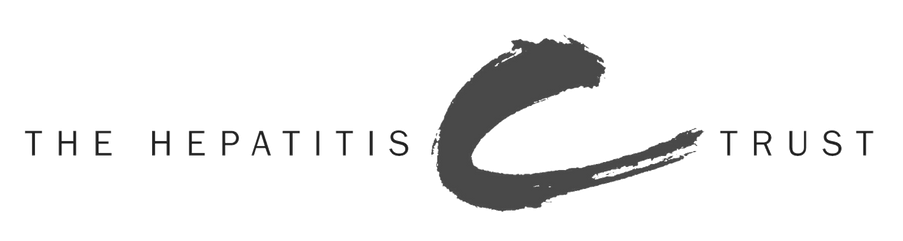 Thank you!